Kauno „Saulės“ gimnazijosMOKSLO ŠLOVĖS GALERIJA 2021 m.
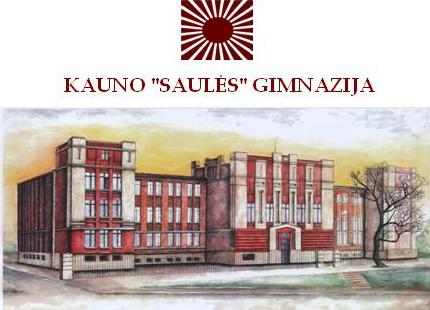 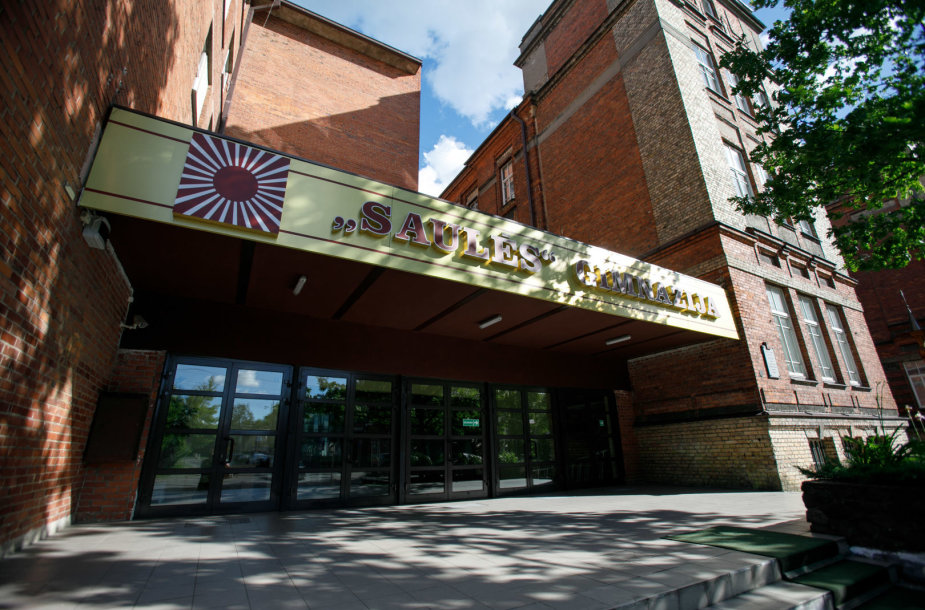 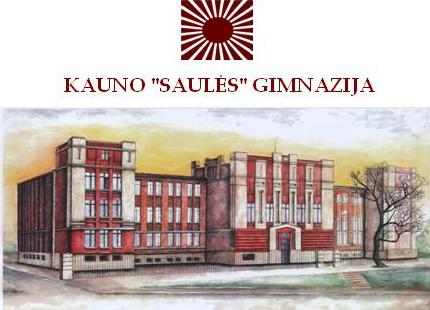 KANDIDATAI  Į
 

TIKSLIŲJŲ MOKSLŲ LAUREATUS:
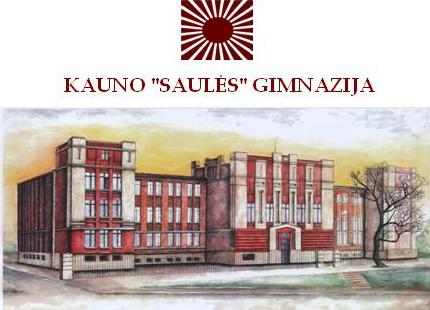 Už aukštus rezultatus bei už dalyvavimą  TIKSLIŲJŲ MOKSLŲ konkursuose, olimpiadose, projektuose REIŠKIAMA PADĖKA šiems mokiniams ir juos ruošusiems mokytojams:
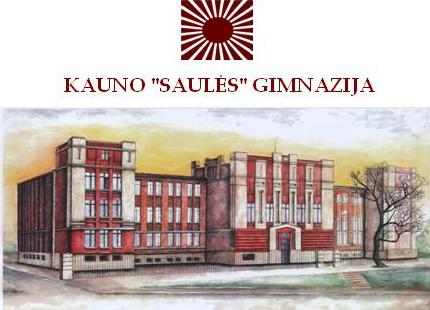 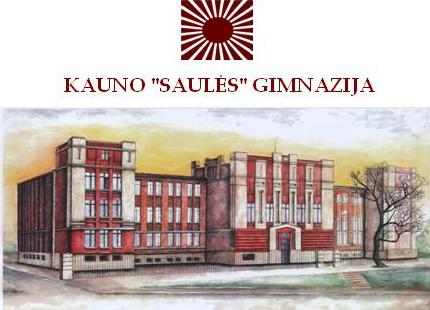 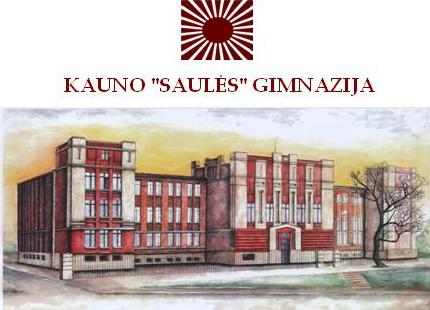 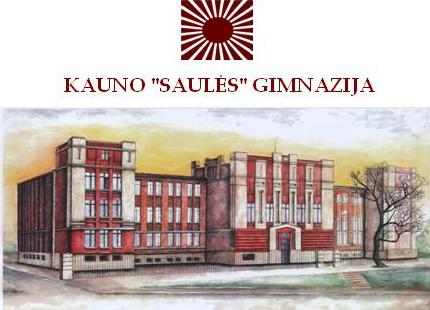 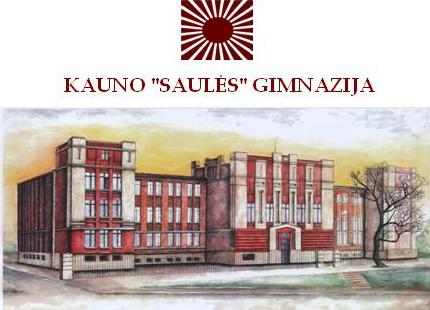 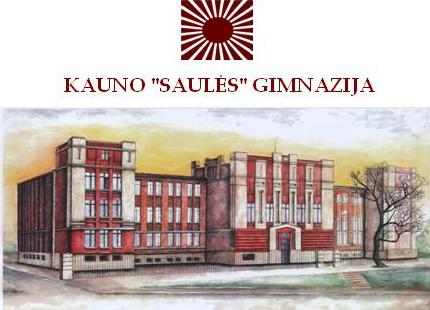 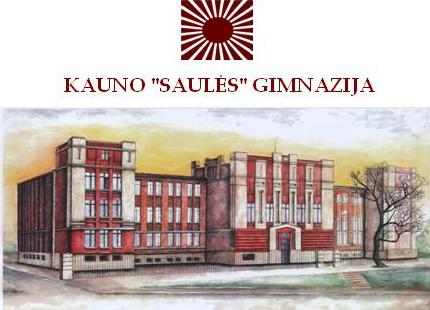 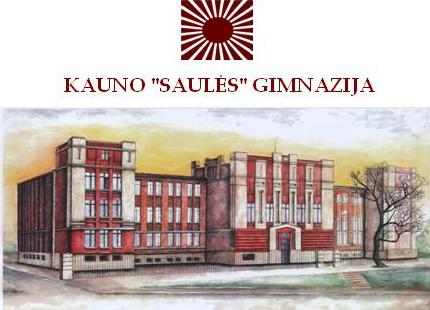 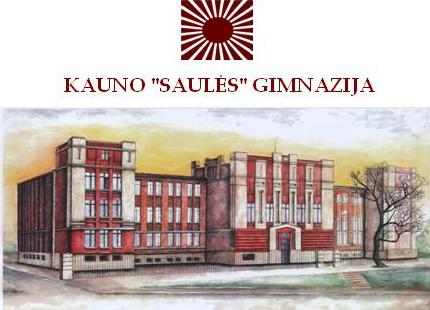 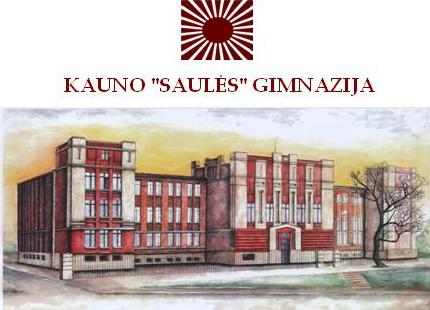 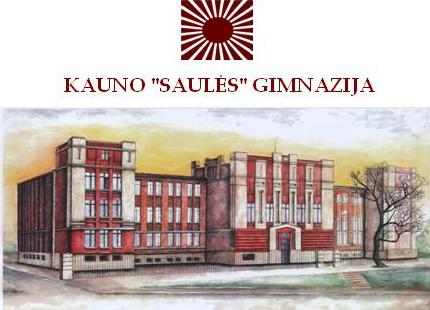 MES JUMIS DIDŽIUOJAMĖS!
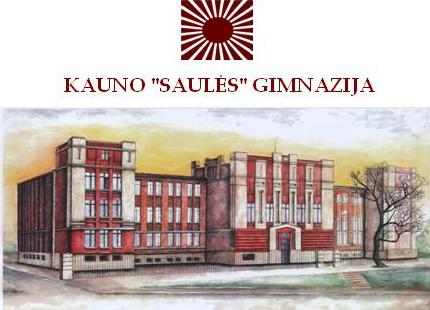 Už itin aukštus rezultatus konkursuose, olimpiadose, projektuose reiškiama padėka, pavardės įrašomos į gimnazijos „Garbės knygą“ ir „Mokslo šlovės galerijos“ TIKSLIŲJŲ MOKSLŲ LAUREATAIS  SKELBIAMI...
2021 metų Kauno „Saulės“ gimnazijos Mokslo šlovės galerijos TIKSLIŲJŲ MOKSLŲ LAUREATAI:
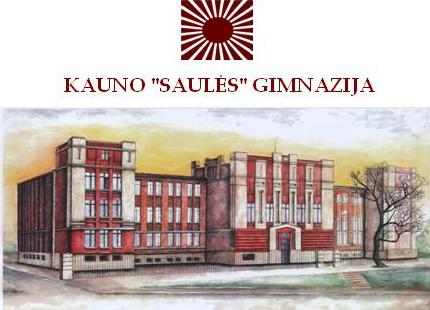 GEDIMINAS VASILIAUSKAS, 
4B klasės mokinys

ir mokinį ruošęs mokytojas
RAMŪNAS LIUOKAITIS, 
informacinių technologijų mokytojas ekspertas

MATAS BAZILEVIČIUS, 
3C klasės mokinys

ir mokinį ruošusi mokytoja
RITA JONAITIENĖ, 
matematikos mokytoja ekspertė
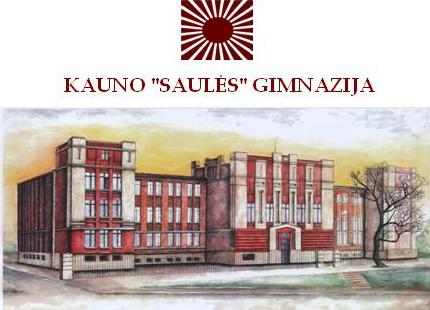 KANDIDATAI  Į
 

GAMTOS MOKSLŲ LAUREATUS:
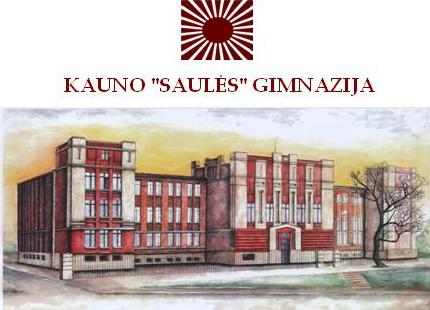 Už aukštus rezultatus bei už dalyvavimą  GAMTOS MOKSLŲ konkursuose, olimpiadose, projektuose REIŠKIAMA PADĖKA šiems mokiniams ir juos ruošusiems mokytojams:
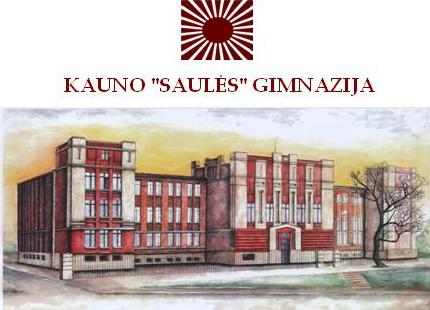 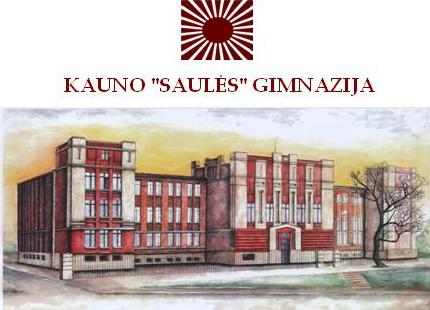 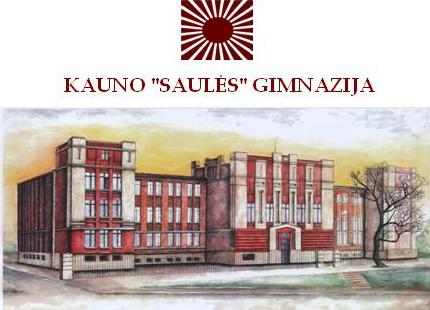 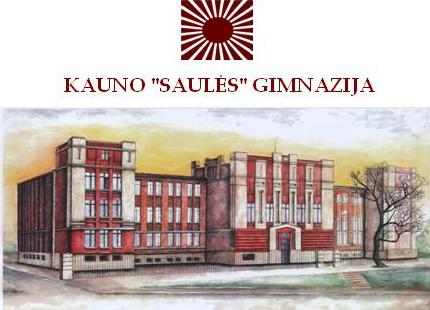 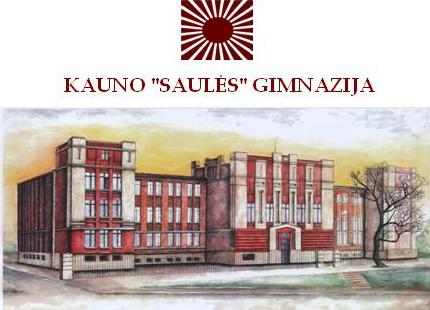 MES JUMIS DIDŽIUOJAMĖS!
Už itin aukštus rezultatus konkursuose, olimpiadose, projektuose reiškiama padėka, pavardės įrašomos į gimnazijos „Garbės knygą“ ir „Mokslo šlovės galerijos“ GAMTOS MOKSLŲ LAUREATAIS  SKELBIAMI...
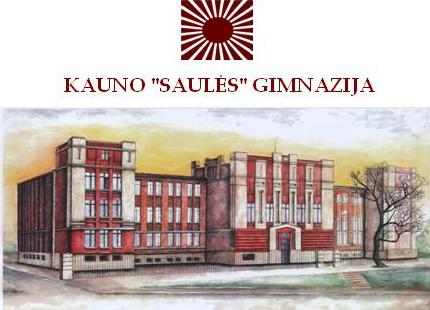 2021 metų Kauno „Saulės“ gimnazijos Mokslo šlovės galerijos GAMTOS MOKSLŲ LAUREATAI:
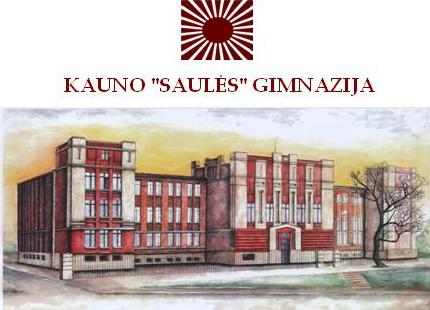 JONAS SIMAS ARMALIS, 
1A klasės mokinys

ir mokinį ruošusi mokytoja  
LARISA GRAŽIENĖ, 
fizikos mokytoja ekspertė
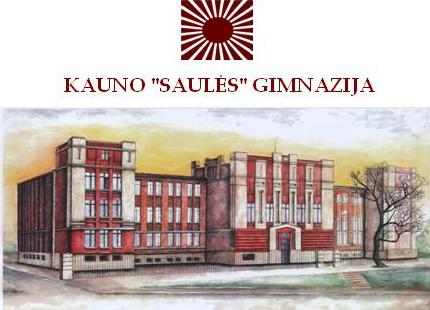 KANDIDATAI  Į
 

SOCIALINIŲ MOKSLŲ LAUREATUS:
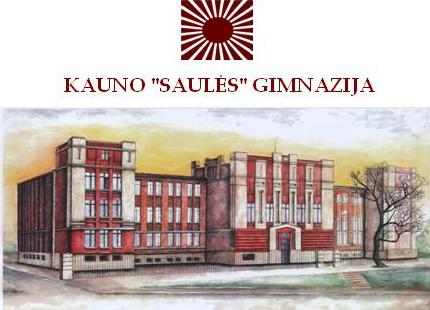 Už aukštus rezultatus bei už dalyvavimą  SOCIALINIŲ MOKSLŲ konkursuose, olimpiadose, projektuose REIŠKIAMA PADĖKA šiems mokiniams ir juos ruošusiems mokytojams:
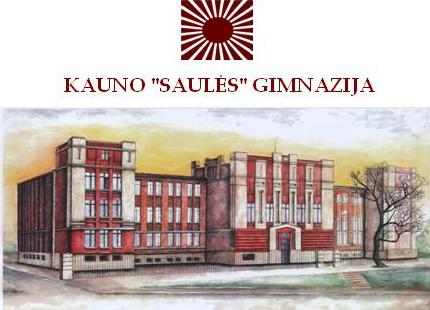 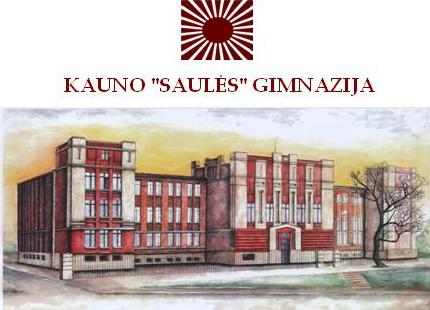 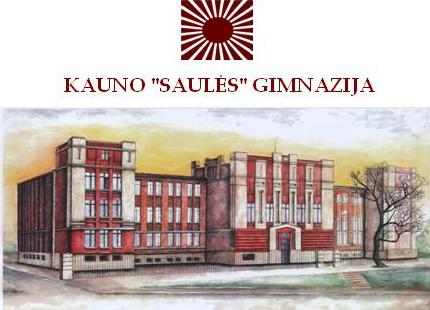 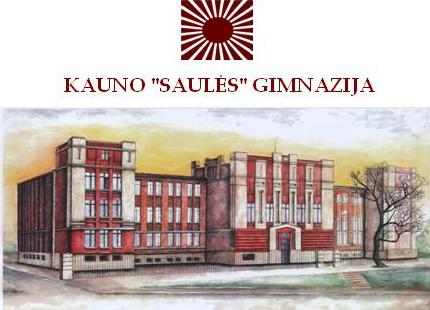 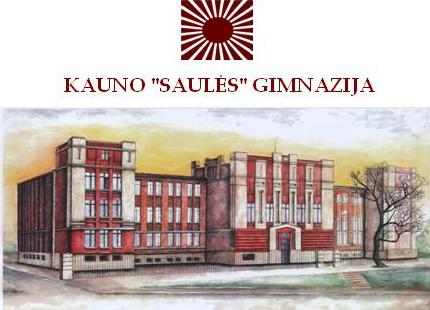 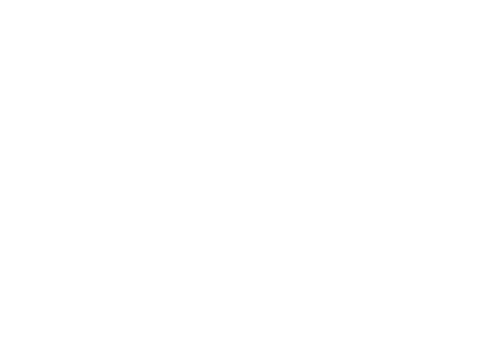 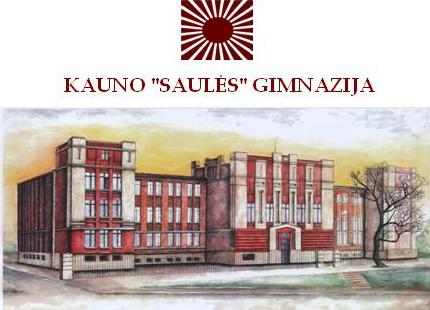 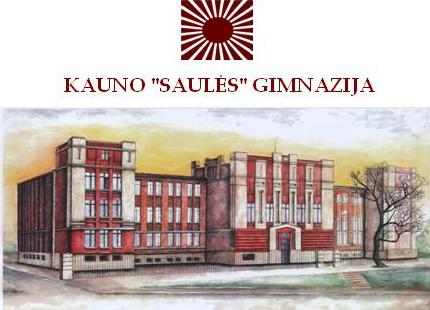 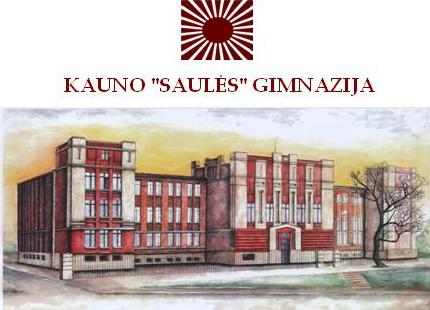 MES JUMIS DIDŽIUOJAMĖS!
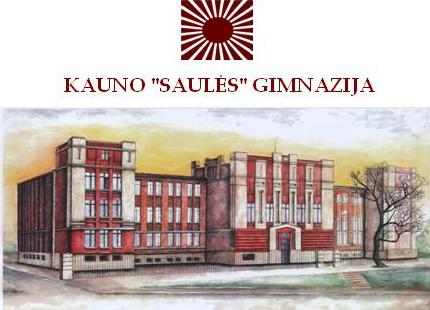 Už itin aukštus rezultatus konkursuose, olimpiadose, projektuose reiškiama padėka, pavardės įrašomos į gimnazijos „Garbės knygą“ ir „Mokslo šlovės galerijos“  SOCIALINIŲ MOKSLŲ LAUREATAISSKELBIAMI...
2021 metų Kauno „Saulės“ gimnazijos Mokslo šlovės galerijos SOCIALINIŲ MOKSLŲ LAUREATAI:
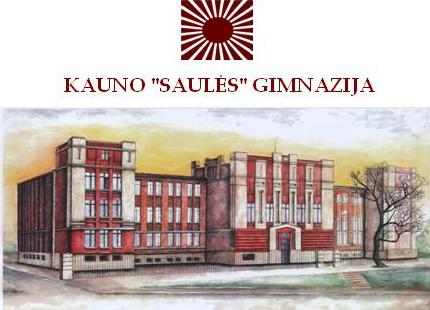 DOMANTAS MELIUKŠTIS, 
3A klasės mokinys 

ir mokinį ruošusi mokytoja
LAIMA GIRDAUSKIENĖ, 
geografijos, ekonomikos mokytoja ekspertė
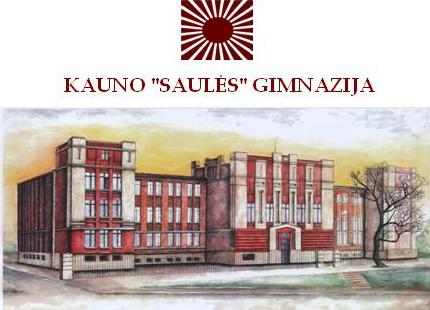 KANDIDATAI  Į
 

LIETUVIŲ FILOLOGIJOS LAUREATUS:
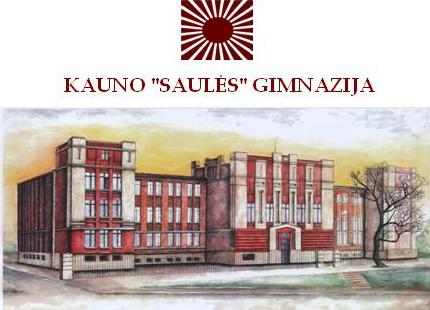 Už aukštus rezultatus bei už dalyvavimą  LIETUVIŲ FILOLOGIJOS  konkursuose, olimpiadose, projektuose REIŠKIAMA PADĖKA šiems mokiniams ir juos ruošusiems mokytojams:
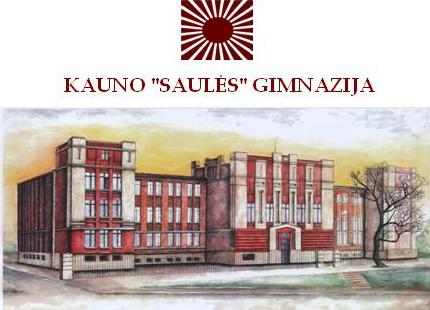 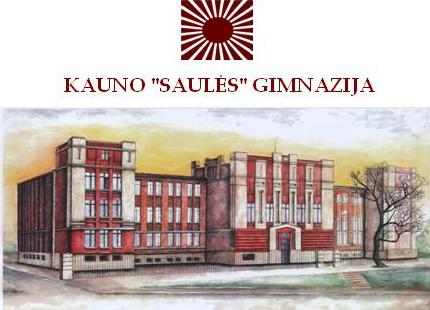 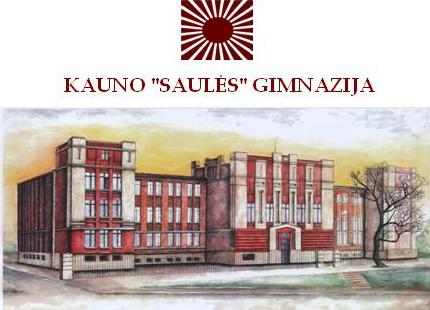 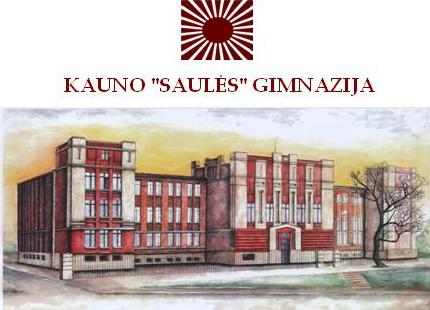 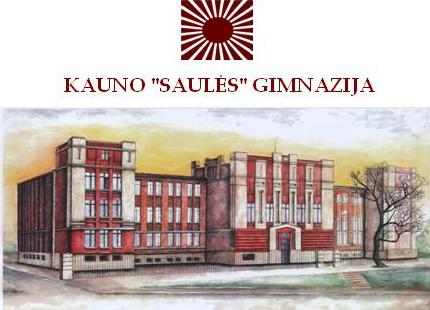 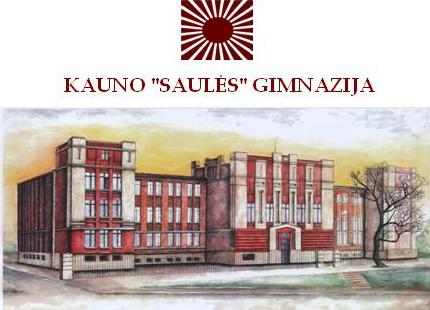 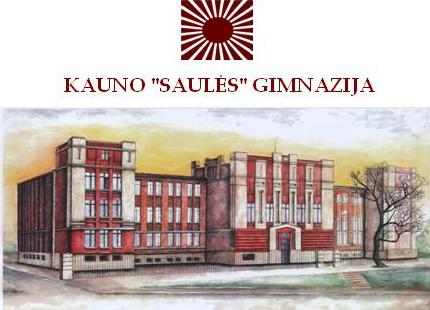 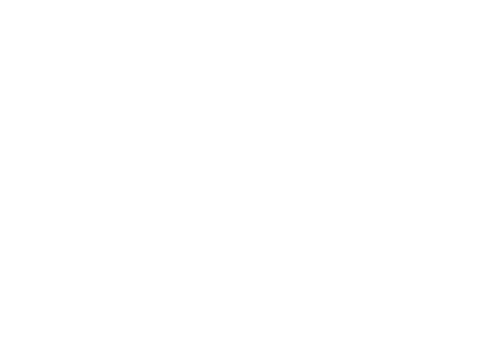 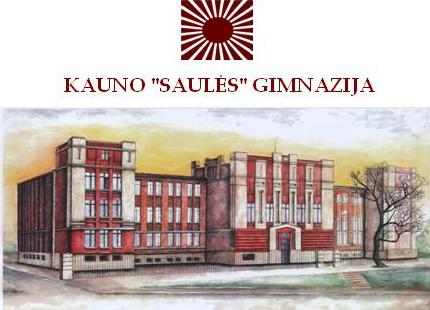 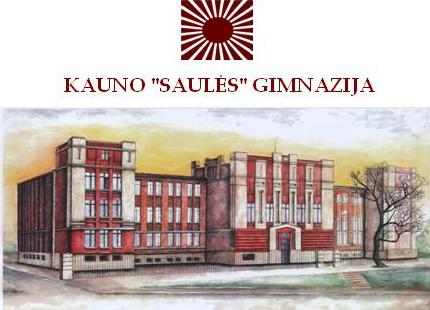 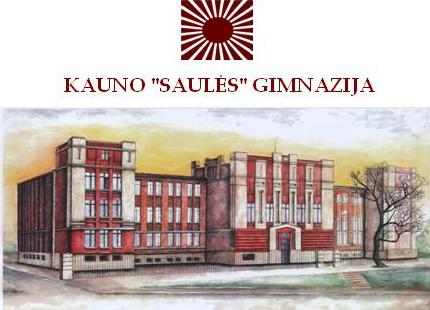 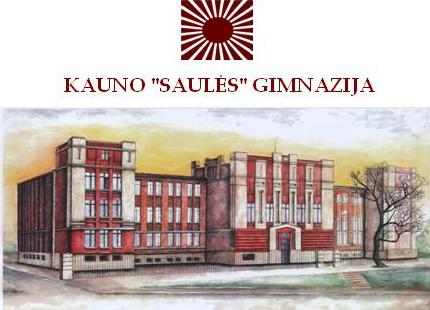 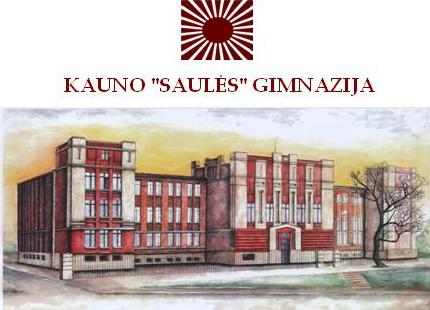 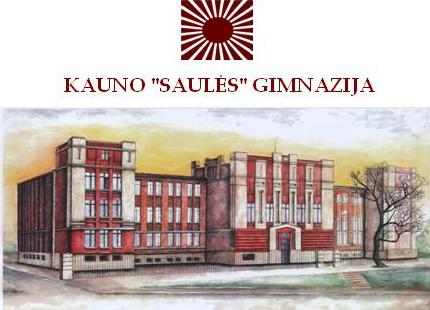 MES JUMIS DIDŽIUOJAMĖS!
Už itin aukštus rezultatus konkursuose, olimpiadose, projektuose reiškiama padėka, pavardės įrašomos į gimnazijos „Garbės knygą“ ir „Mokslo šlovės galerijos“  LIETUVIŲ FILOLOGIJOS LAUREATAISSKELBIAMI...
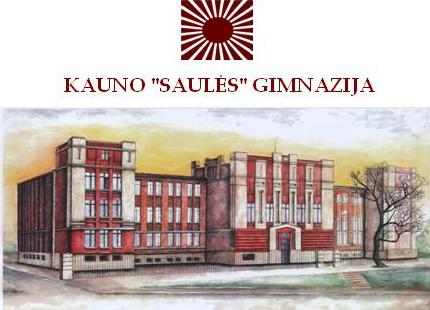 2021 metų Kauno „Saulės“ gimnazijos Mokslo šlovės galerijos LIETUVIŲ FILOLOGIJOS LAUREATAI:
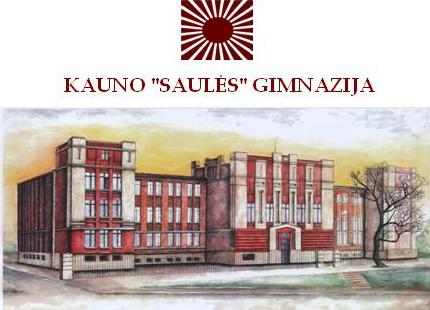 AUGUSTĖ KUBILIŪTĖ, 
4E klasės mokinė

ir mokinę ruošusi mokytoja 
SOLVEIGA LAUČIENĖ, 
lietuvių kalbos mokytoja metodininkė
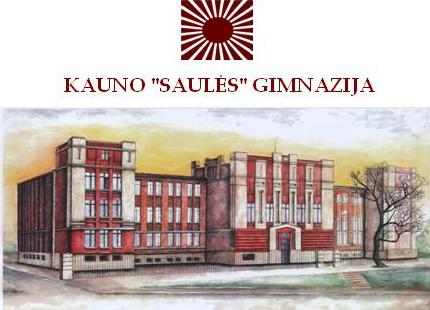 KANDIDATAI  Į
 

UŽSIENIO FILOLOGIJOS LAUREATUS:
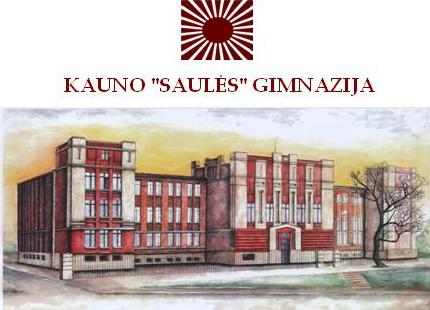 Už aukštus rezultatus bei už dalyvavimą  UŽSIENIO FILOLOGIJOS  konkursuose, olimpiadose, projektuose REIŠKIAMA PADĖKA šiems mokiniams ir juos ruošusiems mokytojams:
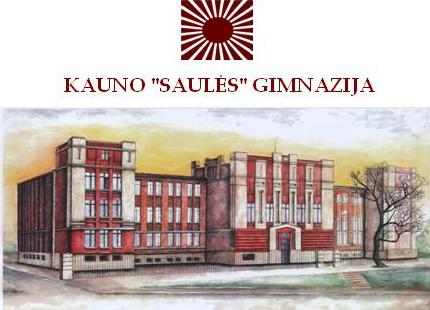 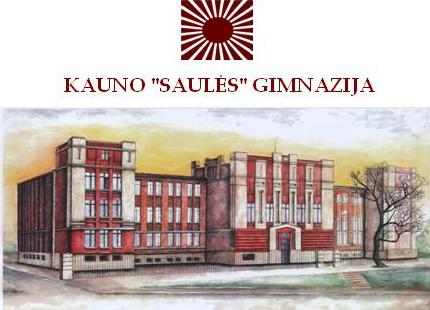 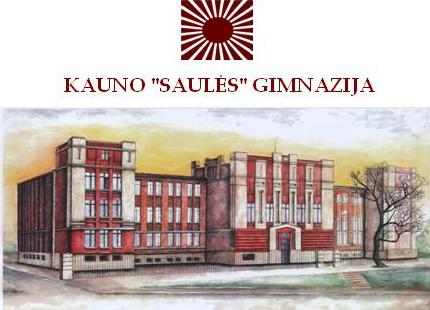 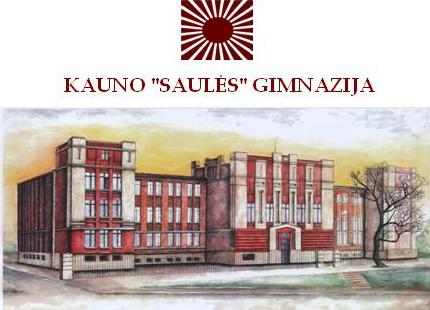 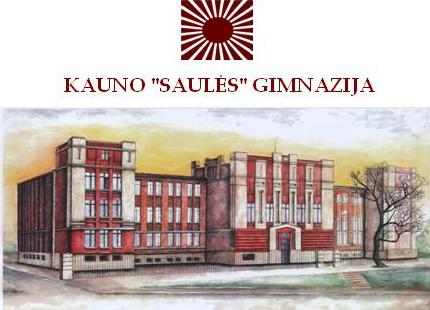 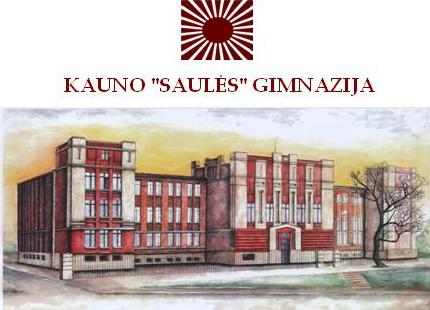 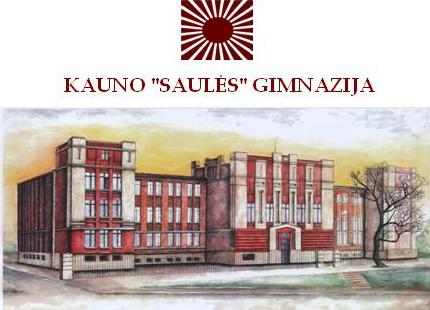 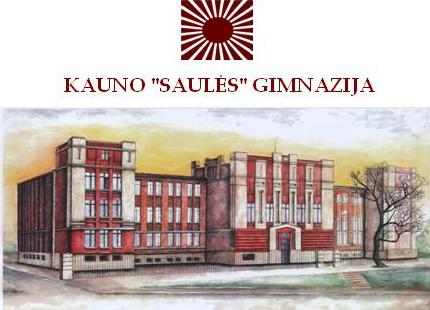 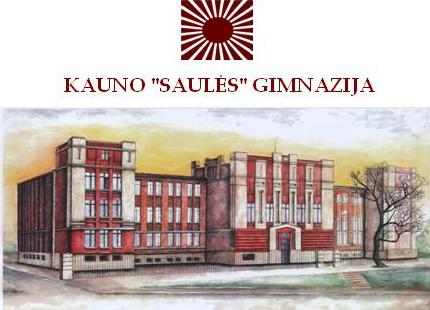 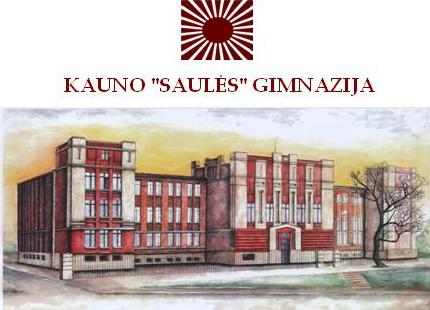 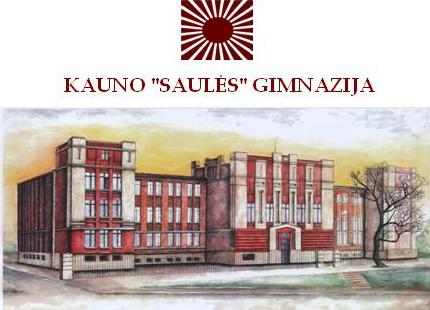 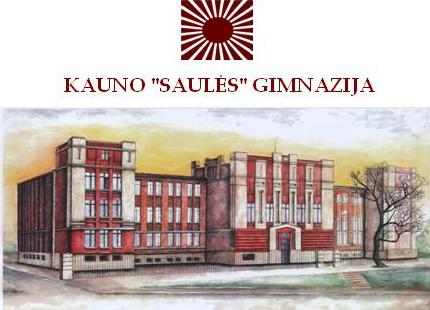 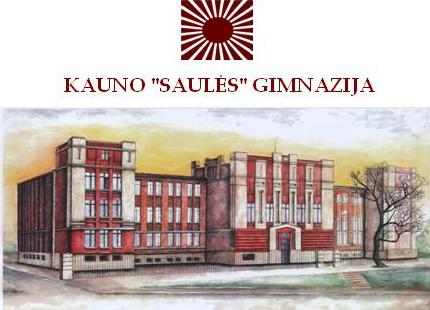 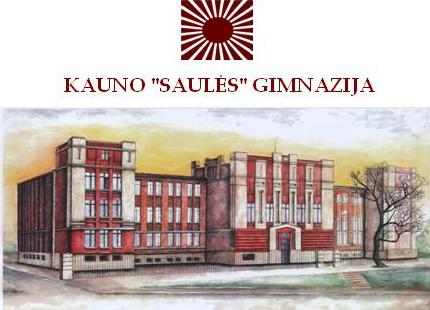 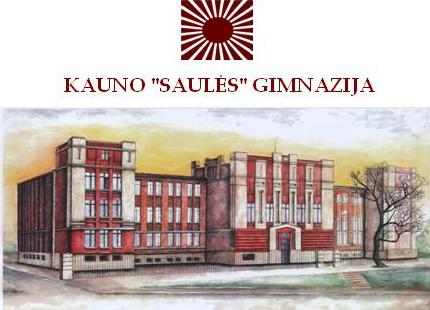 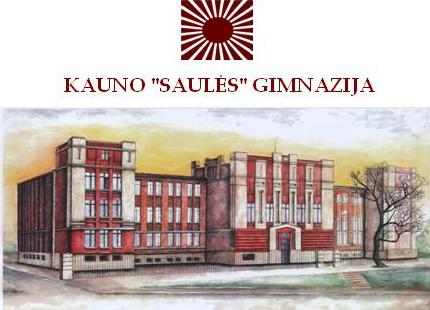 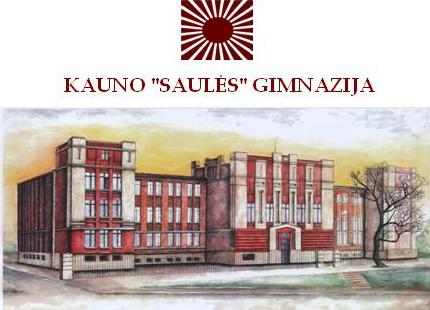 MES JUMIS DIDŽIUOJAMĖS!
Už itin aukštus rezultatus konkursuose, olimpiadose, projektuose reiškiama padėka, pavardės įrašomos į gimnazijos „Garbės knygą“ ir „Mokslo šlovės galerijos“  UŽSIENIO FILOLOGIJOS LAUREATAISSKELBIAMI...
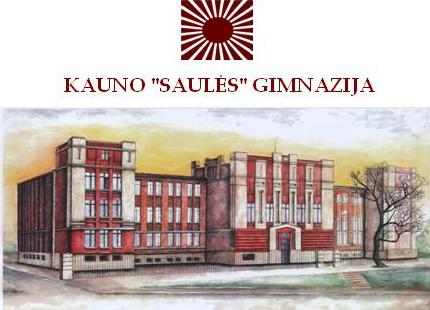 2021 metų Kauno „Saulės“ gimnazijos Mokslo šlovės galerijos UŽSIENIO FILOLOGIJOS LAUREATAI:
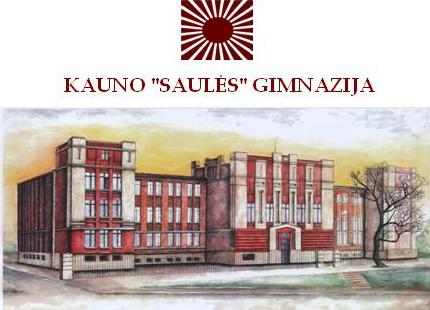 VASARA MIKANTAVIČIŪTĖ, 
3F klasės mokinė, 

ir mokinę ruošusi mokytoja

AUDRONĖ BALČIŪNIENĖ, 
rusų kalbos, vokiečių kalbos vyr. mokytoja
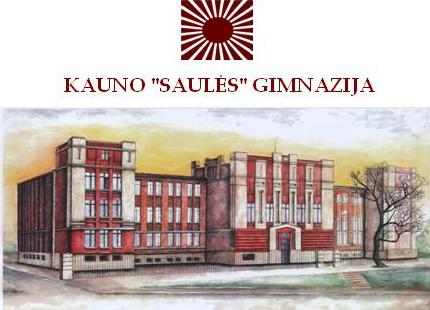 Už aukštus rezultatus bei už dalyvavimą  MENŲ, TECHNOLOGIJŲ   konkursuose, olimpiadose, projektuose REIŠKIAMA PADĖKA šiems mokiniams ir juos ruošusiems mokytojams:
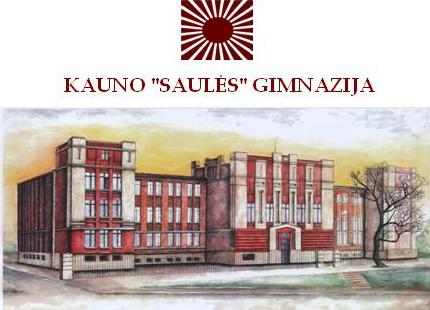 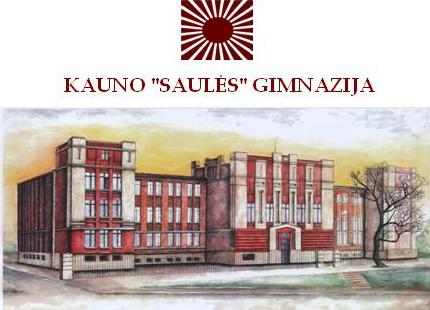 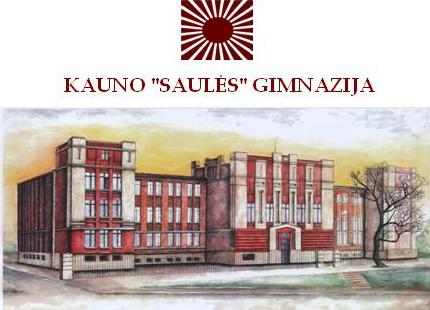 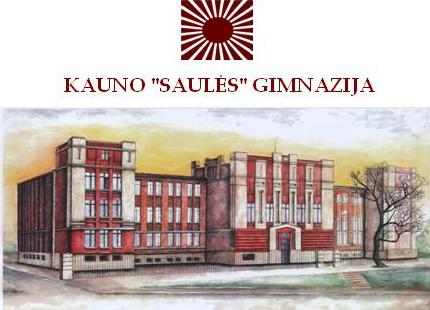 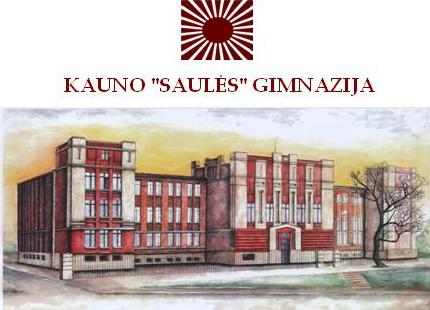 MES JUMIS DIDŽIUOJAMĖS!
Už itin aukštus rezultatus konkursuose, olimpiadose, projektuose reiškiama padėka, pavardės įrašomos į gimnazijos „Garbės knygą“ ir „Mokslo šlovės galerijos“  MENŲ LAUREATAISSKELBIAMI...
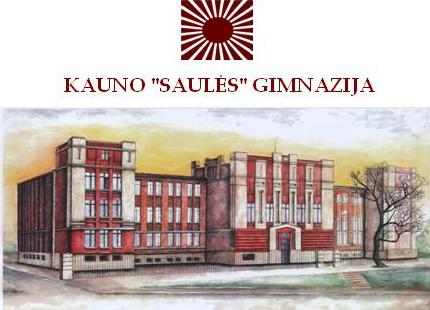 2021 metų Kauno „Saulės“ gimnazijos Mokslo šlovės galerijos MENŲ LAUREATAI:
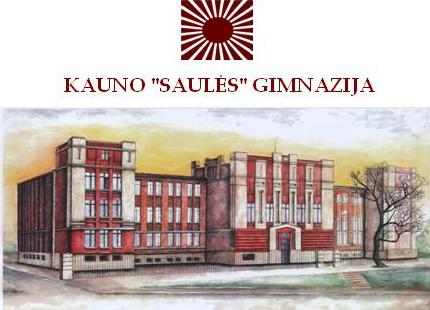 DEIMANTĖ TARĖLAITĖ, 
4B klasės mokinė 


ir mokinę ruošusi mokytoja
ASTA MATUKYNAITĖ - VARNAUSKIENĖ, 
dailės mokytoja metodininkė
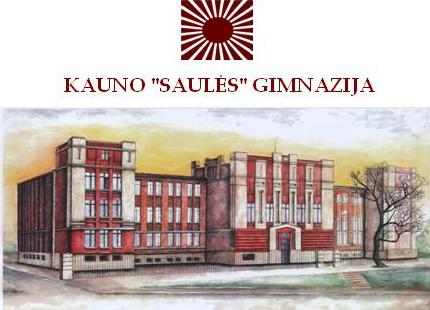 KANDIDATAI  Į
 

SPORTO LAUREATUS:
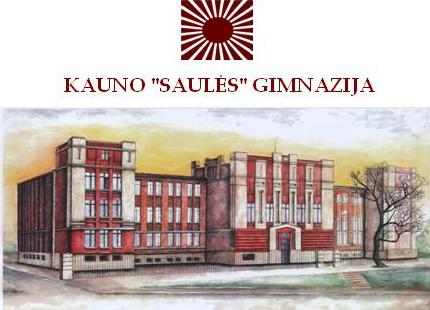 Už aukštus rezultatus bei už dalyvavimą  SPORTO   varžybose, čempionatuose, projektuose REIŠKIAMA PADĖKA šiems mokiniams ir juos ruošusiems mokytojams:
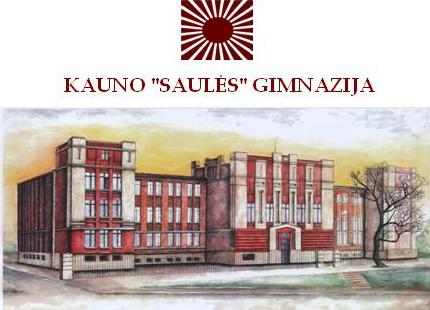 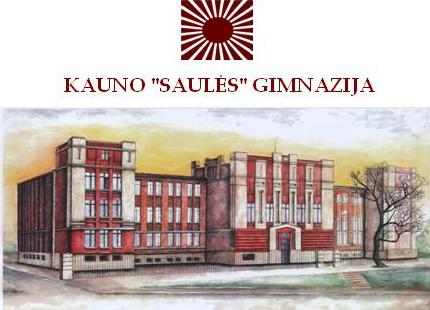 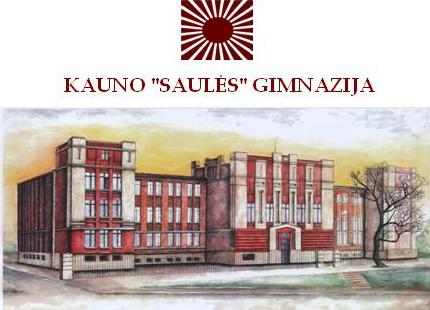 MES JUMIS DIDŽIUOJAMĖS!
Už itin aukštus rezultatus konkursuose, olimpiadose, projektuose reiškiama padėka, pavardės įrašomos į gimnazijos „Garbės knygą“ ir „Mokslo šlovės galerijos“  SPORTO LAUREATAISSKELBIAMI...
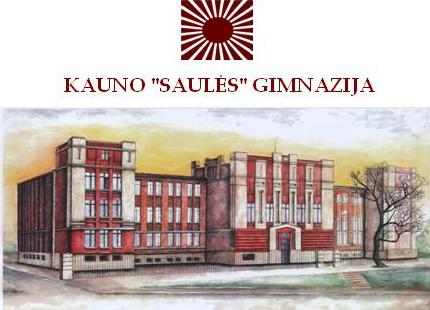 2021 metų Kauno „Saulės“ gimnazijos Mokslo šlovės galerijos SPORTO LAUREATAI:
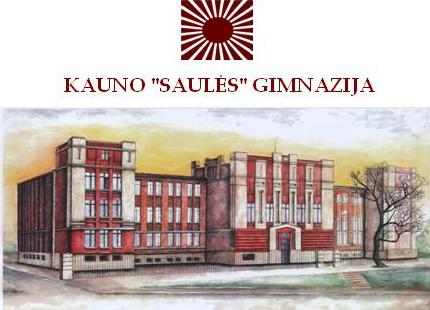 KAMILĖ ČEKAUSKAITĖ, 
4A klasės mokinė  
PAULIUS OSIPAUSKAS, 
4B klasės mokinys 
VILTĖ VAITEKAITYTĖ, 
4G klasės mokinė
LUKAS JORDANAS STRAKŠYS, 
4H klasės mokinys 
ir mokinius ruošusi mokytoja 
KORNELIJA BALČIŪNAITĖ, 
fizinio ugdymo mokytoja ekspertė
2020 – 2021 m. m. II pusm. gimnazijos 
PAVYZDINGIAUSIA KLASE   
skelbiama
3A KLASĖ 
  (KLASĖS VADOVĖ – DALIA JUODENIENĖ)
 (Vertinimo kriterijai: klasių mokymosi vidurkis, padaryta mokymosi pažanga, praleistų ir (pa)nepateisintų pamokų skaičius, nevėlavimas į pamokas, klasių kronikos, veikla gimnazijoje, mieste, šalyje, pagarba gimnazijos uniformai)
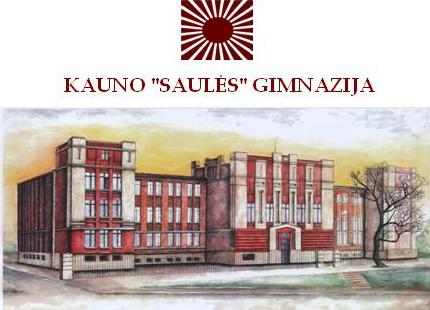 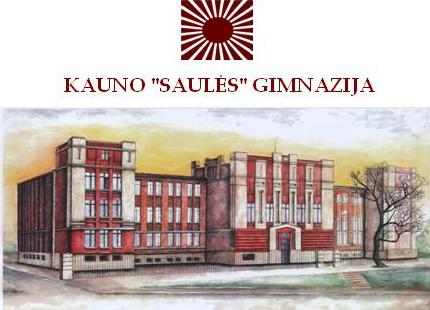 Už puikų mokymąsi, itin aukštus akademinius rezultatus, dalyvavimą miesto, šalies, tarptautiniuose konkursuose, olimpiadose, projektuose bei pasiekimus juose reiškiama padėka, pavardė įrašoma į gimnazijos „Garbės knygą“, įteikiamos gimnazijos ir rėmėjų įsteigtos dovanos, 2021 metų „Mokslo šlovės galerijos“  METŲ GIMNAZISTU  SKELBIAMAS ...
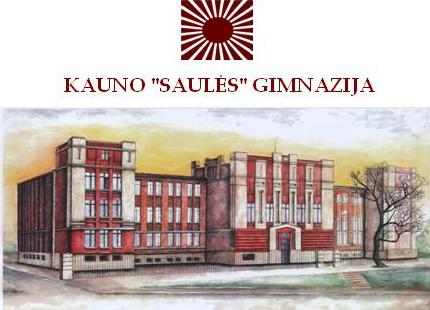 Kauno „Saulės“ gimnazijos 2021 METŲ GIMNAZISTAS -
EGIDIJUS SINKEVIČIUS, 

4A klasės mokinys
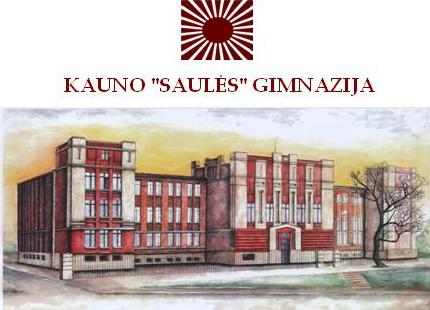 Už puikius mokinių pasiekimus konkursuose, olimpiadose, gerosios patirties sklaidą miesto, šalies mokytojų metodiniuose renginiuose, novatorišką požiūrį į ugdymo procesą bei nuoširdžiu bendradarbiavimu grįstus santykius su mokiniais reiškiama padėka, pavardė įrašoma į gimnazijos „Garbės knygą“, įteikiamos gimnazijos ir rėmėjų įsteigtos dovanos, 2021 metų „Mokslo šlovės galerijos“  METŲ MOKYTOJU   SKELBIAMAS ...
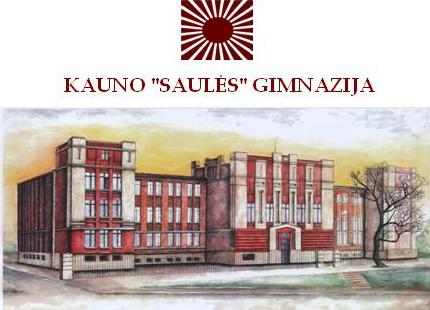 Kauno „Saulės“ gimnazijos 2021 METŲ MOKYTOJA -
SOLVEIGA LAUČIENĖ, 
lietuvių kalbos mokytoja metodininkė
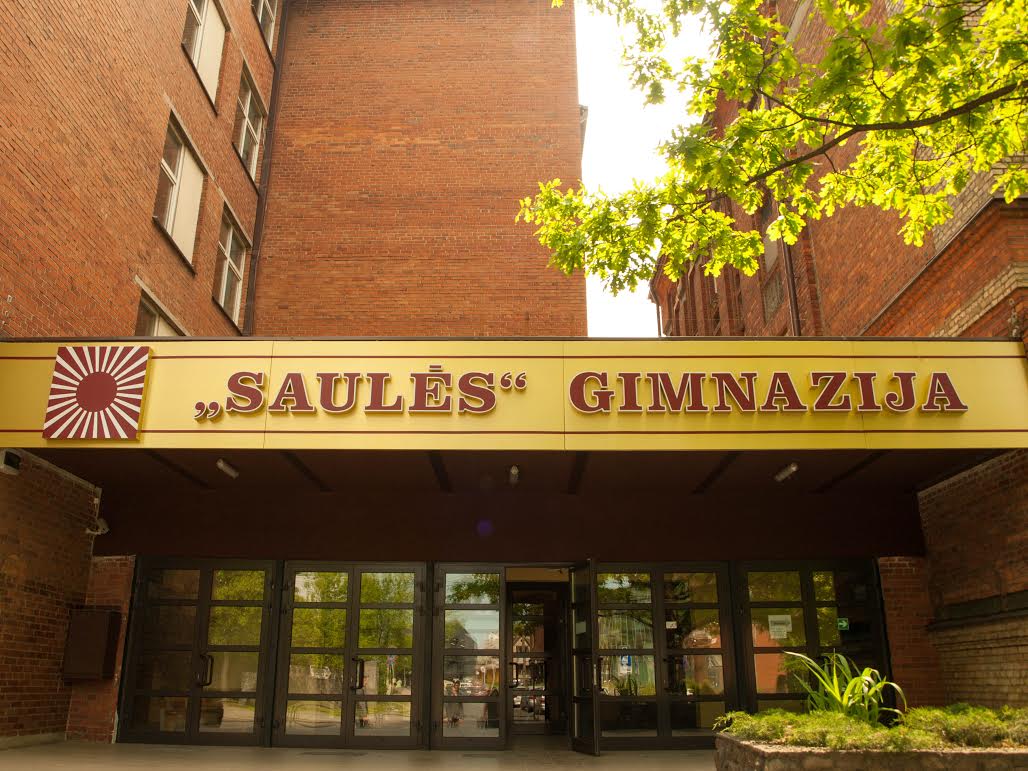 DĖKOJAME IR DIDŽIUOJAMĖS: 
JŪS ESATE GIMNAZIJOS 
MOKSLO ŠLOVĖS GALERIJA!